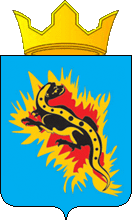 Пальское сельское поселение                                                  Осинского муниципального  района
БЮДЖЕТ 
ДЛЯ ГРАЖДАН 
 на 2018 – 2020 годы
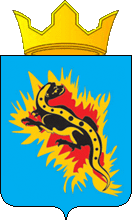 «Что такое «Бюджет  для граждан?»
Бюджет для граждан» - это информационный сборник, основная цель которого – познакомить население с основными понятиями, используемыми в бюджетном процессе, процедурой формирования бюджета поселения, а также основными характеристиками и направлениями расходов бюджета на 2018 год и на плановый период 2019 и 2020 годов».
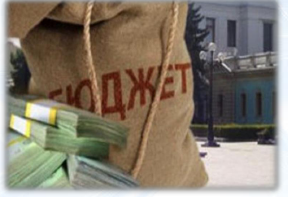 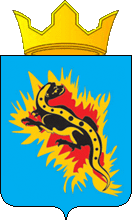 основные понятия
ЧТО ТАКОЕ БЮДЖЕТ?
 Согласно законодательству бюджет – это форма образования и расходования денежных средств, предназначенных для финансового обеспечения задач и функций государства и местного самоуправления
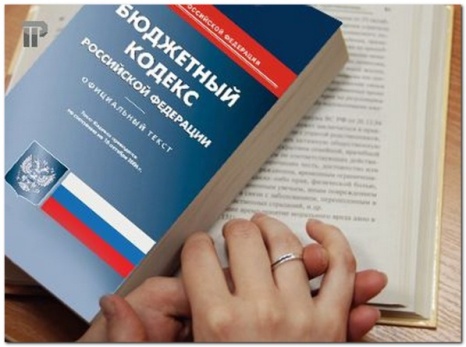 Другими словами бюджет - это план необходимых обществу расходов и предполагаемых источников доходов для их финансирования, составляемый органами власти соответствующего публично-правового образования на определенный период. 
В нашей стране существуют следующие публично- правовые образования:
    1.Российская Федерация
    2.Субъект Российской Федерации (область, республика, край и пр.)
    3.Муниципальный район и городской округ
    4.Поселения, входящие в состав муниципального района.
 У каждого публично-правового образования есть собственный бюджет.
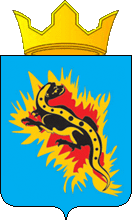 основные понятия
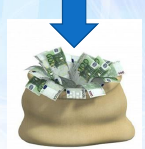 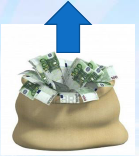 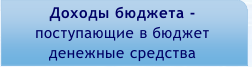 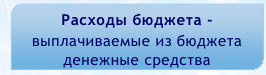 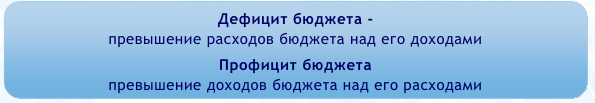 Важно: Обязательное требование, предъявляемое к составлению и утверждению бюджета – это его сбалансированность. Это значит, что расходы бюджета в целом должны быть обеспечены доходными источниками.
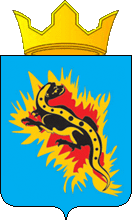 основные понятия
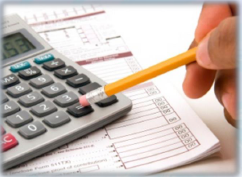 Проект бюджета Пальского сельского поселения составляется 
       на три года – очередной финансовый год и плановый
       период     
       Очередной финансовый год  - год, на который составляется проект бюджета
       Плановый период – два финансовых года, следующих за очередным финансовым годом
Составление проекта бюджета основывается на:

Бюджетном послании Президента Российской Федерации
Прогнозе социально-экономического развития Пальского сельского поселения
Основных направлениях  бюджетной и налоговой политики
Муниципальных программах
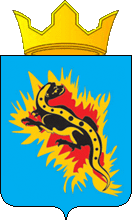 основные понятия
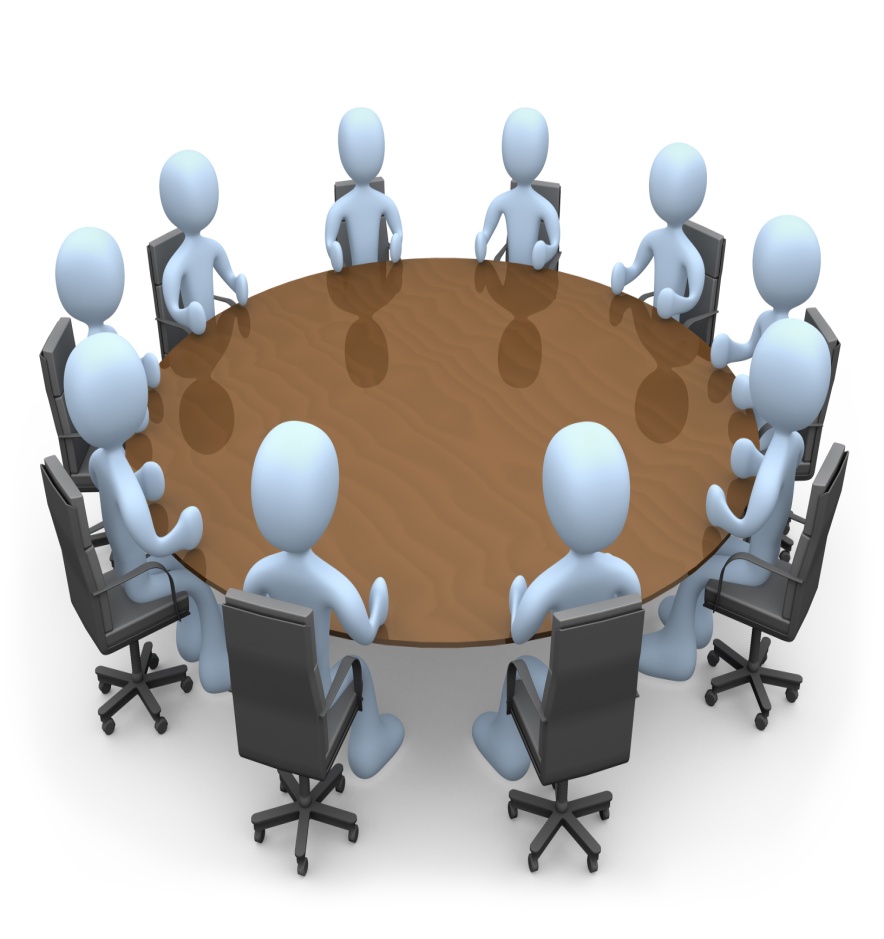 Публичные слушания – форма участия населения в осуществлении местного самоуправления. Публичные слушания организуются и проводятся с целью выявления мнения населения по проекту бюджета поселения на очередной финансовый год и плановый период.
                Каждый житель вправе высказать свое мнение, представить материалы для обоснования своего мнения, представить письменные предложения и замечания для включения их в протокол публичных слушаний.
Результат публичных слушаний – заключение в котором отражаются выраженные позиции жителей поселения и рекомендации, сформулированные по результатам публичных слушаний. Заключение о результатах публичных слушаний  подлежит опубликованию.
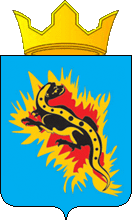 основные понятия
Доходы бюджета – поступающие в бюджет 
                             денежные средства
Неналоговые доходы
Платежи, которые включают в себя: 
Доходы от использования и продажи имущества
Платные услуги  казенных учреждений
Штрафы за нарушение законодательства
Иные неналоговые доходы
Налоговые  доходы
 
Поступление от уплаты  федеральных, региональных  и местных налогов и сборов, предусмотренных Налоговым Кодексом Российской Федерации
Безвозмездные поступления

Поступления в местный бюджет из краевого и федерального бюджета межбюджетных трансфертов в виде дотаций, субсидий, субвенций и иных межбюджетных трансфертов
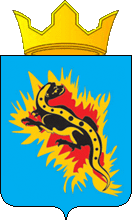 основные понятия
Межбюджетные трансферты – 
средства, предоставляемые одним бюджетом бюджетной системы Российской Федерации другому бюджету
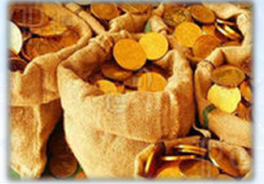 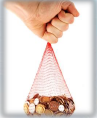 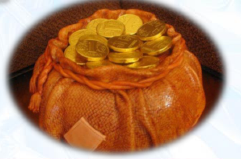 Межбюджетные отношения – 
Взаимоотношения между публично-правовыми образованиями по вопросам регулирования бюджетных правоотношений, организации и осуществления бюджетного процесса
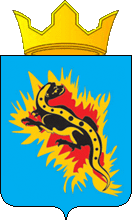 основные понятия
Межбюджетные трансферты перечисляются в форме:

Дотаций – без определения конкретной цели их использования
Субсидий – в целях софинансирования расходных обязательств муниципального образования по вопросам местного значения
Субвенций – на выполнение переданных государственных полномочий
Иных межбюджетных трансфертов
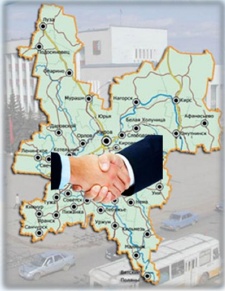 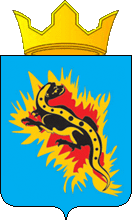 основные понятия
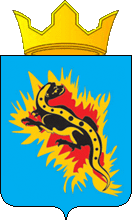 Доходы Пальского сельского поселения
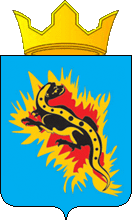 Динамика поступления       доходов
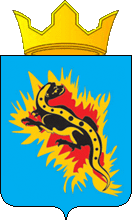 расходы Пальского сельского поселения
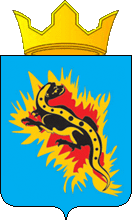 Расходы бюджета
Бюджет Пальского сельского поселения  формируется в «программном» формате с  2014 года
Расходы бюджета распределены по:
8 разделам бюджетной классификации
7 муниципальным программам и не программным мероприятиям
Программный принцип формирования бюджета направлен на повышение эффективности расходования бюджетных средств.
Структура расходов по программному принципу
СТРУКТУРА РАСХОДОВ БЮДЖЕТА    ТЫС.РУБ.
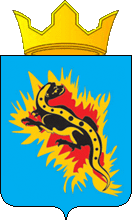 Муниципальная программа № 1«         «Развитие муниципальной службы в администрации Пальского сельского поселения», тыс. руб.
17
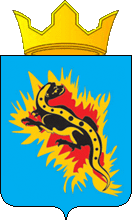 Муниципальная программа № 2 
«Обеспечение безопасности жизнедеятельности населения Пальского сельского поселения» тыс.руб.
Резервный фонд поселения формируется на основании ст.13 Положения о бюджетном процессе в Пальском сельском поселении и в 2018 году составляет 0,0 тыс.руб.
 Расходуется – на основании Положения о порядке
использования бюджетных ассигнований резервного фонда администрации Пальского сельского поселения
Расходы по содержанию добровольной пожарной команды формируются на основании Порядка  предоставления субсидии некоммерческим организациям и включают в себя расходы по материальному стимулированию добровольных пожарных, содержание пожарного автомобиля, коммунальные платежи. В 2018 году запланированы расходы в сумме 289,0 тыс.руб.; в 2019 г. – 287,8 тыс.руб., в 2020 г. – 289,4 тыс.руб.
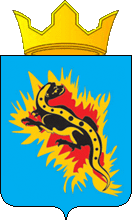 Муниципальная программа № 3
«Управление и распоряжение муниципальным имуществом и земельными ресурсами Пальского сельского поселения», тыс.руб.
Подпрограмма «Эффективное управление  земельными ресурсами»
Мероприятия по землеустройству и землепользованию в 2018 году запланировано  0,0 тыс.руб.
 Подпрограмма «Эффективное управление муниципальным имуществом»
Запланированы расходы на содержание муниципального имущества (специализированный жилой фонд  по ул.Садовая 2а) 2018 г.-  19,7 тыс.руб.; 2019г. – 20,5 тыс.руб.; 2020г – 21,3 тыс.руб.
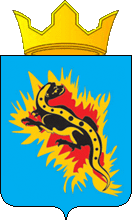 Муниципальная программа № 4
 «Развитие            транспортной системы в Пальском сельском поселении» осуществляется в рамках       ДОРОЖНОГО  ФОНДА
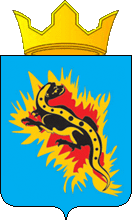 Муниципальная программа № 5«Развитие инфраструктуры», тыс.руб.
Подпрограмма «Водоснабжение населенных пунктов поселения»
 Запланированы средства на реконструкцию и ремонт объектов водоснабжения в сумме 726,6 тыс.руб.

Подпрограмма «Газификация населенных пунктов поселения»
Запланированные средства на реализацию подпрограммы 2018г -1416,8 тыс.руб.; 2019 г.- 2518,4
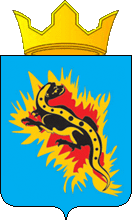 Муниципальная программа № 6«Благоустройство территории Пальского сельского поселения»
Три основных направления в расходовании средств
Подпрограмма «Содержание и благоустройство мест общего пользования»
В 2018 г-0,0 тыс.руб.
Подпрограмма «Обеспечение инженерной инфраструктурой поселения»
 Уличное освещение 2018 г-109,5 тыс.руб.
Подпрограмма «Улучшение санитарного и экологического состояния населенных пунктов»
Вывоз несанкционированных свалок, скашивание сорных трав 2018 г-0,0 тыс.руб.
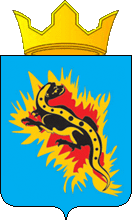 Муниципальная программа № 7«Развитие  в сфере культуры Пальского сельского поселения», тыс. руб.
Оказание услуг в сфере культуры осуществляет:
Муниципальное бюджетное учреждение «Пальский культурно-информационный центр»
4 структурных подразделения
6 клубных формирований
2 библиотеки
Объем средств бюджета муниципального образования  на культуру в 2017-2020 годах
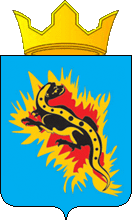 Не программные  направления расходов
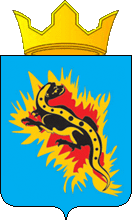 КОНТАКТНАЯ ИНФОРМАЦИЯ
Администрация Пальского сельского поселения
Адрес: 618134 Пермский край, Осинский район, с.Паль ул.Центральная,3
Электронный адрес: admpal@bk.ru